CAMBIOS EN EL CUIDADOR/FAMILIAR
Cuando hay un diagnóstico de Enfermedad de Alzheimer
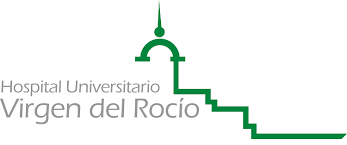 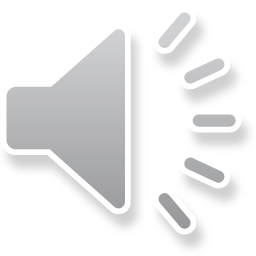 Unidad de memoria
Aceptación de la enfermedad   


     Cambios en la organización familiar
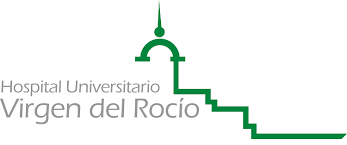 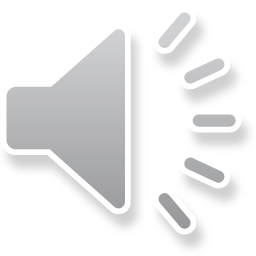 Unidad de memoria
Aceptación de la enfermedad
Duelo
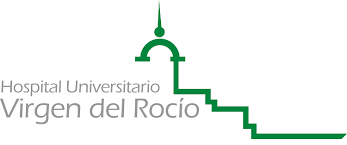 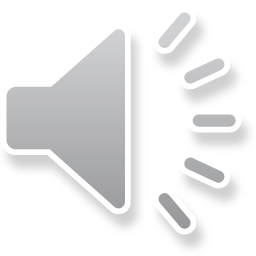 Unidad de memoria
Fases
1. NEGACIÓN (como autoprotección)
2. IRA O ENFADO
3. NEGOCIACIÓN O REORGANIZACIÓN
4. DEPRESIÓN  ¿Desesperación?

5. RESOLUCIÓN  Aceptación
Del Duelo
Toma de conciencia
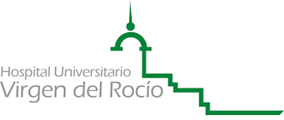 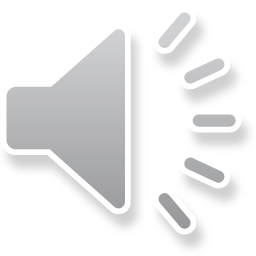 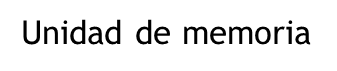 Nuevas Crisis
CAMBIOS EN LA ENFERMEDAD

4. Tristeza (DEPRESIÓN)
                 Adaptación
5. Reconocer y aceptar (RESOLUCIÓN)

                               CALIDAD DE VIDA
Del Duelo
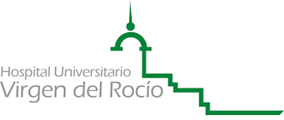 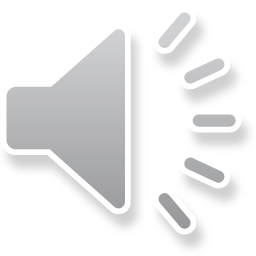 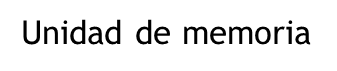 Cambios en la organización familiar
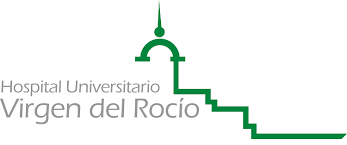 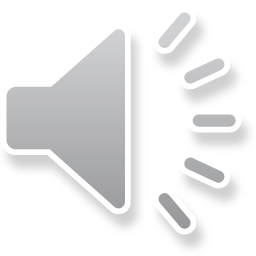 Unidad de memoria
CAMBIOS EN LA ORGANIZACIÓN FAMILIAR

SITUACIÓN  Relaciones previas
REORGANIZACIÓN DE TAREAS 
    
Reestructurar los tiempos
  
 Asertividad
 Flexibilidad
 Anticipación
 Alternativa

CLAUIDACIÓN…CODEPENDENCIA
Roles familiares
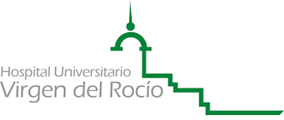 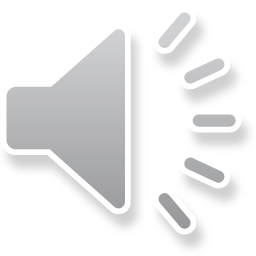 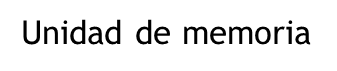 ¿Cuándo ocurren los cambios de roles en la familia?


3. NEGOCIACIÓN O REORGANIZACIÓN

5. RESOLUCIÓN  Aceptación
Fases
Del Duelo
Toma de conciencia
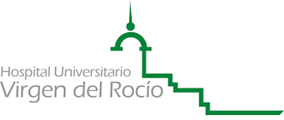 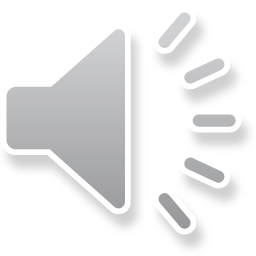 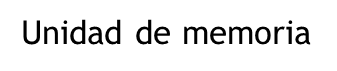 ¿ Y si no llego a la fase 5?
Terapia psicológica individual y grupal.
Reuniones informativas.
Conocer otros familiares.


Principal: RESPETA TUS TIEMPOS
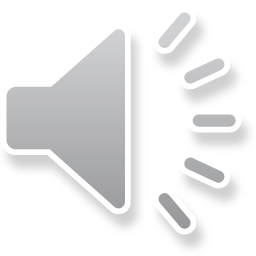